Администрация Волошинского сельского поселения
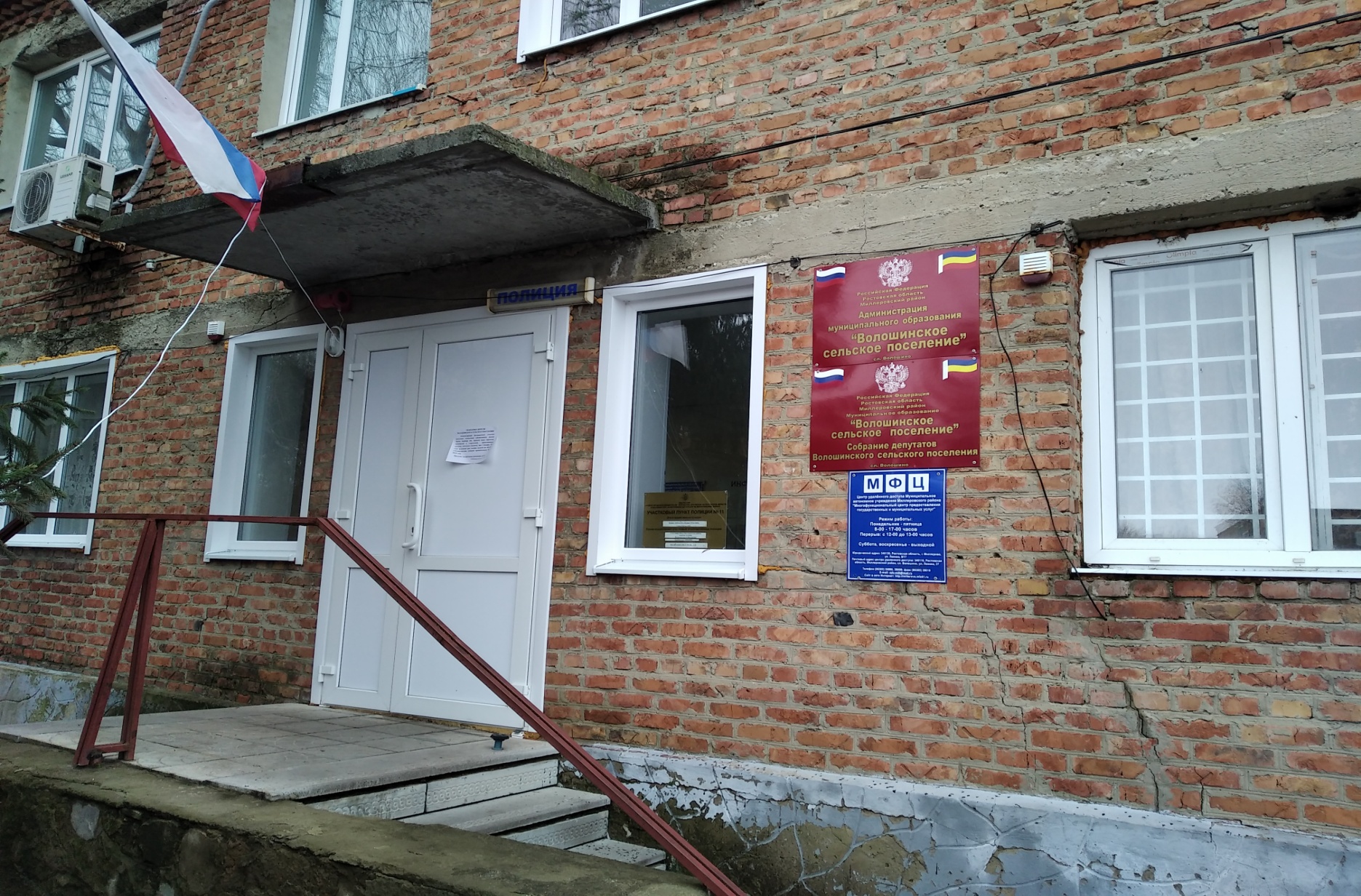 Инициативное
 бюджетирование
Информационно-разъяснительный материал для населения
Администрация Сулинского сельского поселения
Инициативное бюджетирование (ИБ)- форма участия в решении вопросов местного посредством определения и выбора направлений расходования бюджетных средств.
Инициативное бюджетирование-это актуально!
С помощью инициативного бюджетирования:
     -решаются наиболее актуальные проблемы;
     -инициируется участие граждан в решении проблем местного значения через работу в проектных командах, голосование при определении приоритетов расходования бюджетных средств и т.д.
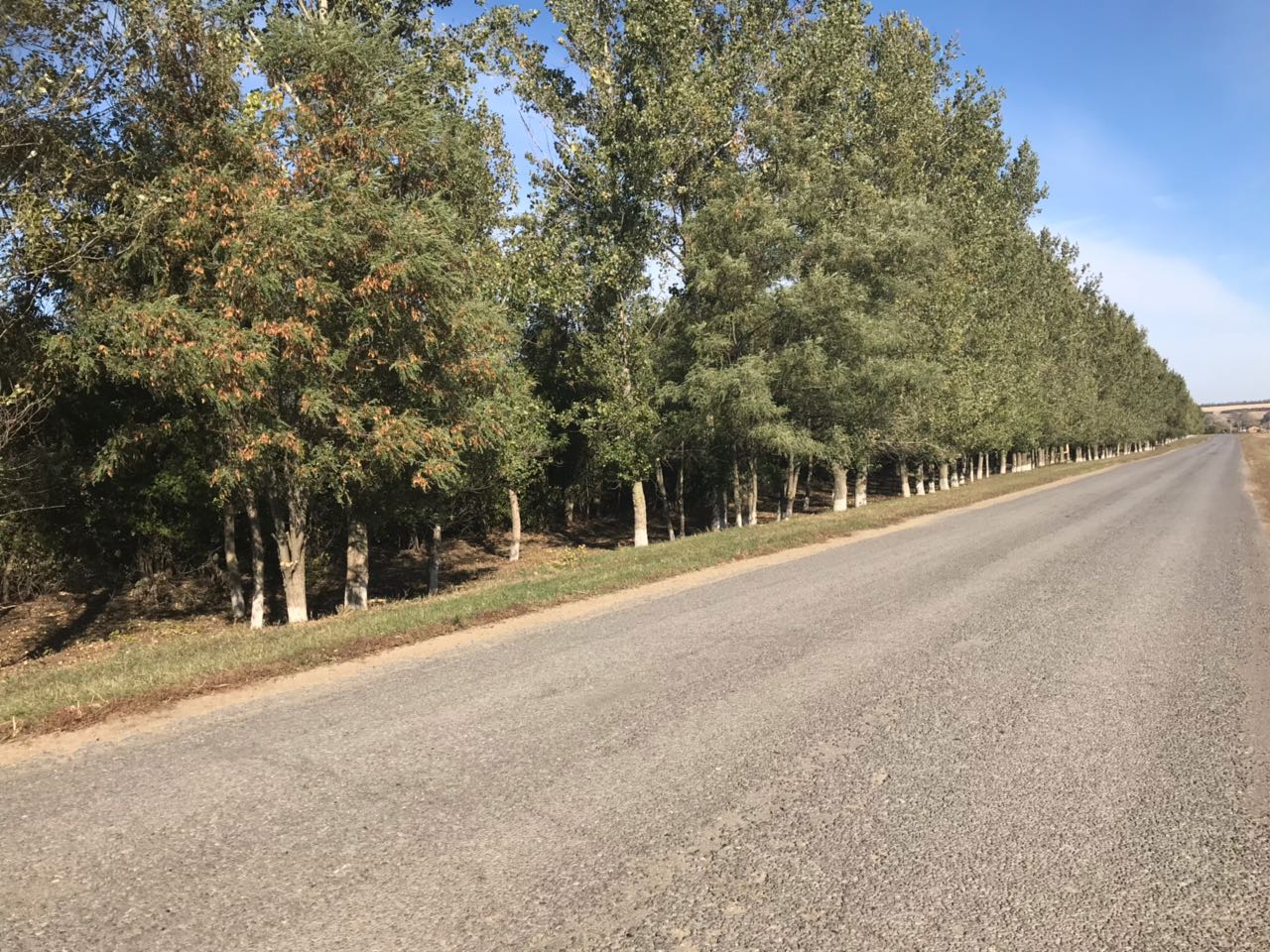 2
Администрация Сулинского сельского поселения
Инициативное бюджетирование – это:
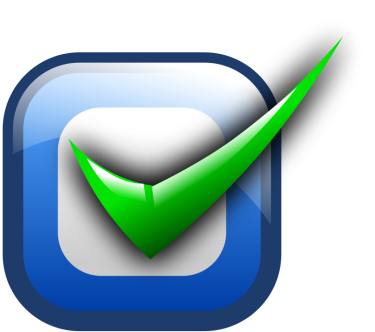 обсуждение бюджетных вопросов;
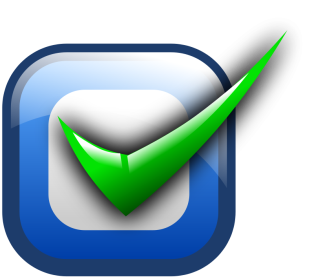 участие представителей власти;
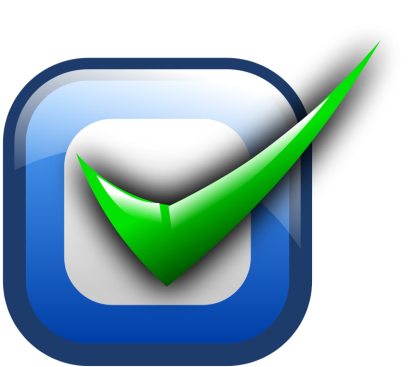 серийный (ежегодно повторяющийся) процесс реализации;
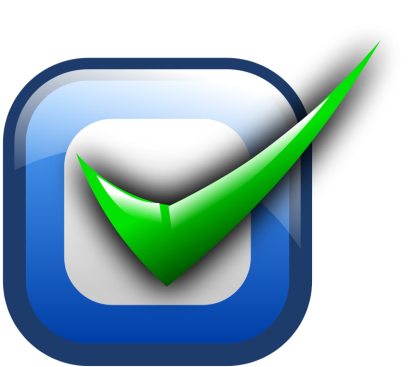 публичное обсуждение с участием граждан
софинансирование
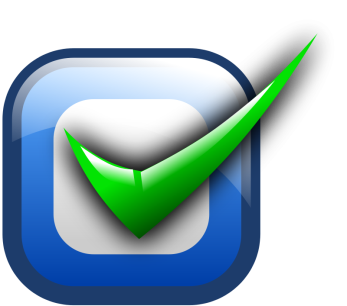 организация публичной отчетности;
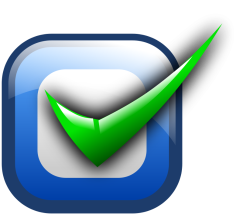 участие граждан в реализации проектов:
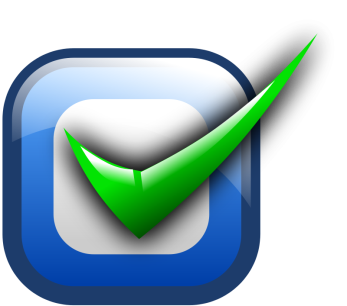 устроенность практик в административный и бюджетный процесс.
3
Администрация Сулинского сельского поселения
Идеология инициативного бюджетно бюджетирования
Цель: поддержка жителей в решении вопросов местного значения:
Задачи:
Вовлечение жителей в определении проектов инициативного бюджетирования, их реализацию и контроль;
Повышение открытости и эффективности расходования бюджетных средств;
Повышение открытости деятельности органов местного самоуправления;
Развитие взаимодействия органов местного самоуправления и населения;
Усиление общественного контроля за деятельностью органов местного самоуправления.
Участники: жители, индивидуальные предприниматели, юридические лица, общественные организации, осуществляющие свою деятельность на территории поселения
Сфера реализации: вопросы местного значения (согласно ст.16 Федерального закона от 06.10.2003 № 131-ФЗ «Об общих принципах организации местного самоуправления в Российской Федерации».
4
5
Администрация Сулинского сельского поселения
Эффекты внедрения инициативного бюджетирования
Экономические
Социальные
Повышение эффективности расходования бюджетных средств
Формирование лояльности граждан
Рост вовлечения граждан в бюджетный процесс
Повышение сохранности реализованных проектов
Повышение уровня доверия к власти
Привлечение дополнительного финансирования
Активизация участия населения
6
Администрация Сулинского сельского поселения
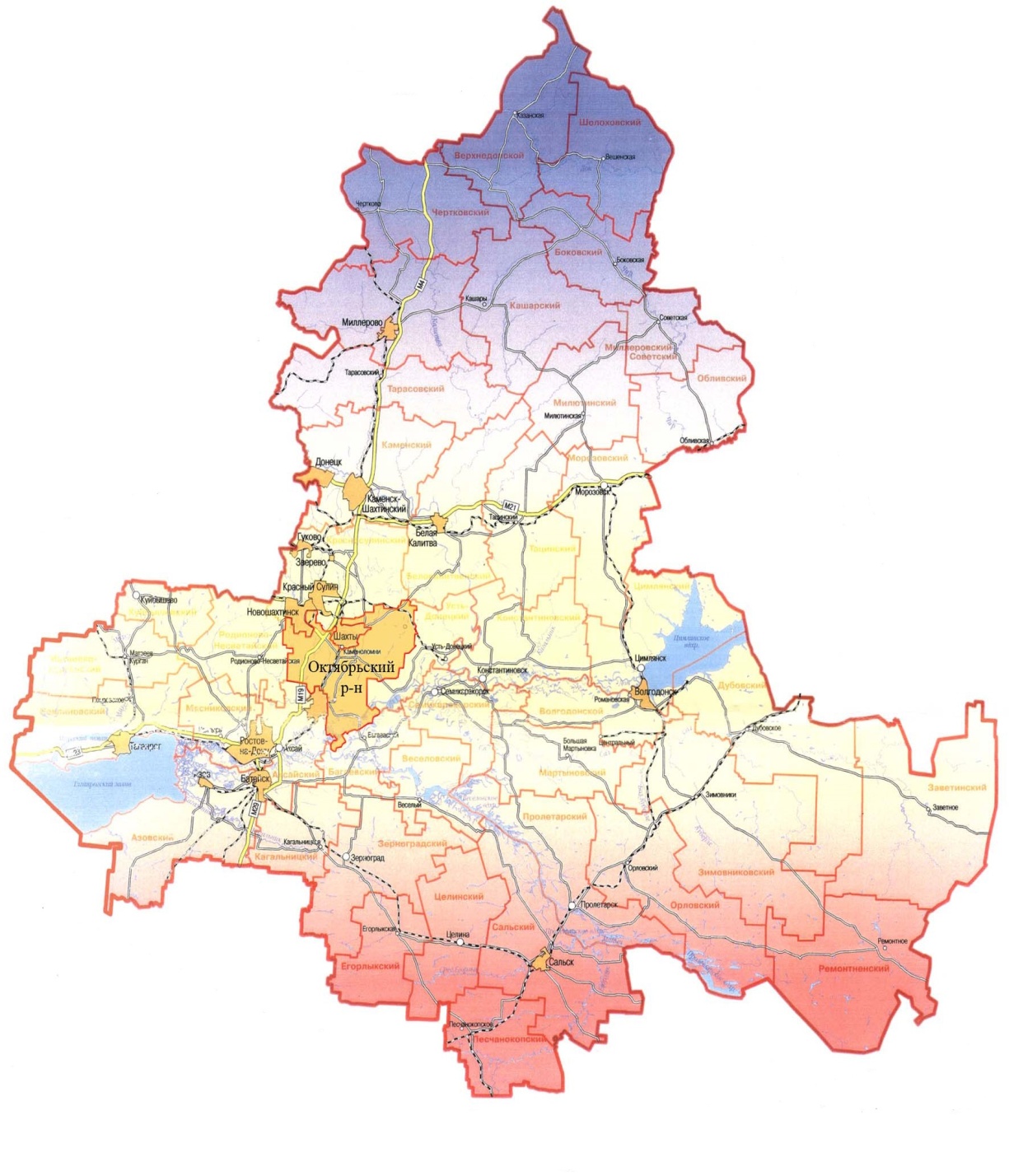 Экономические эффекты
7
Администрация Сулинского сельского поселения
Управленческие и институциональные эффекты
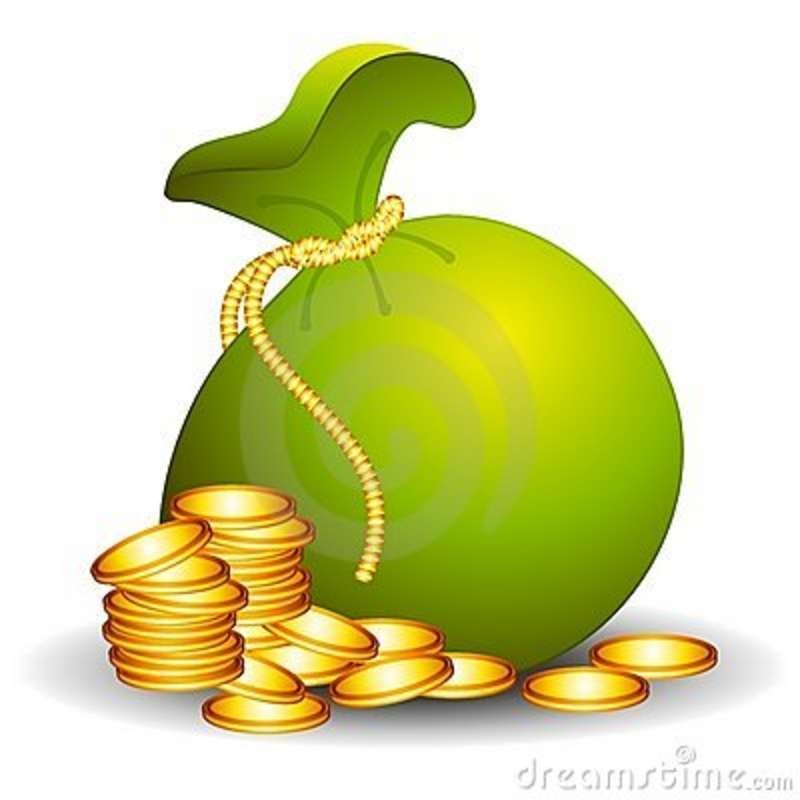 8
Администрация Сулинского сельского поселения
Социальные эффекты
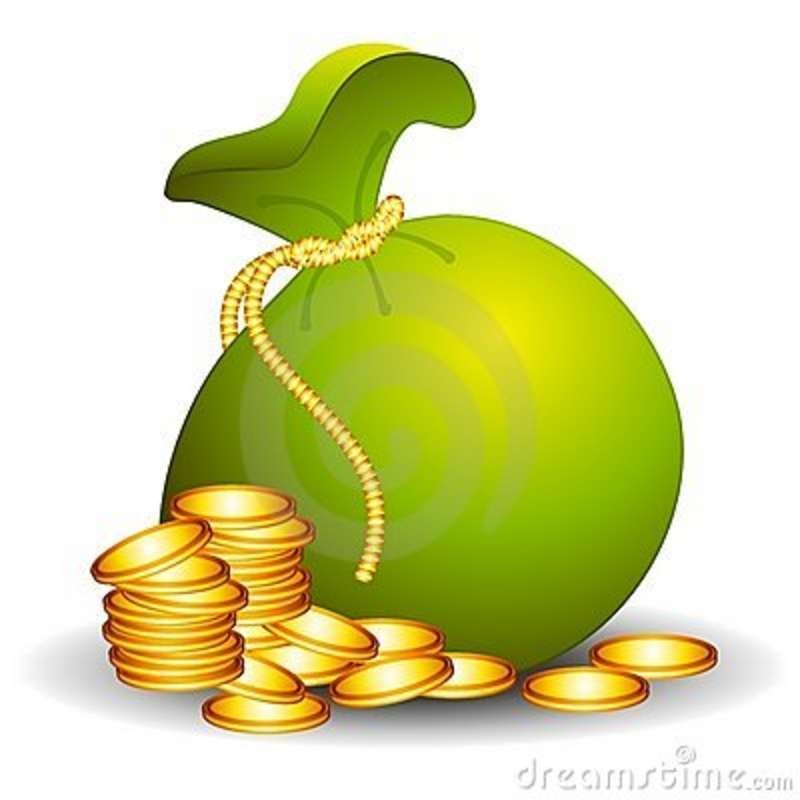 9
Администрация Сулинского сельского поселения
Принципы инициативного бюджетирования
открытость
конкурсность
софинансирование
Равенство возможностей для всех участников
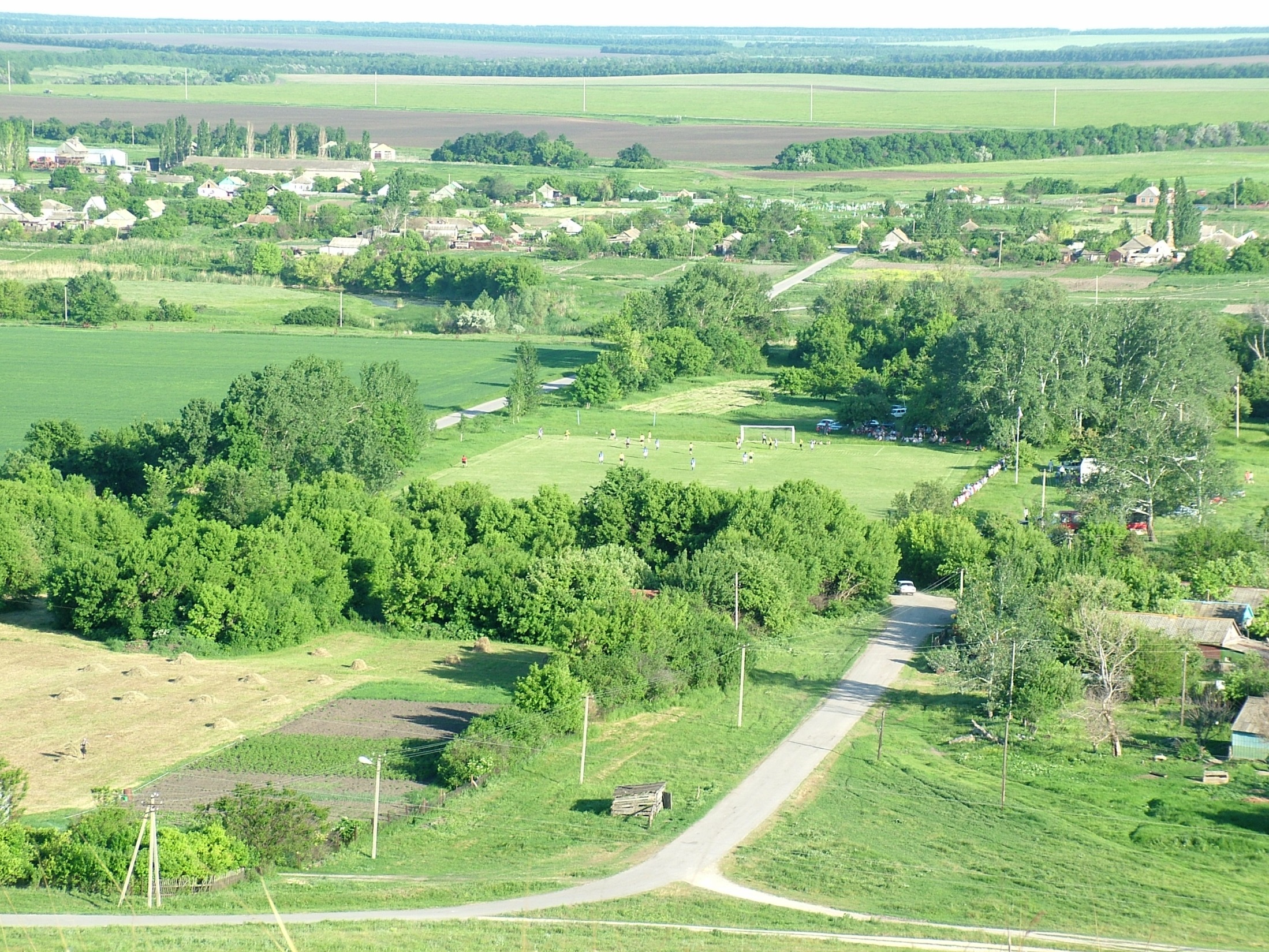 10
Администрация Сулинского сельского поселения
Источники финансирования проектов инициативного бюджетирования
тыс. рублей
11
Администрация Сулинского сельского поселения
Чем важен вклад населения?
Вклад населения способствует:
Отбору населением наиболее приоритетной проблемы;
Более эффективному решению проблемы;
Повышению активности различных групп населения
12
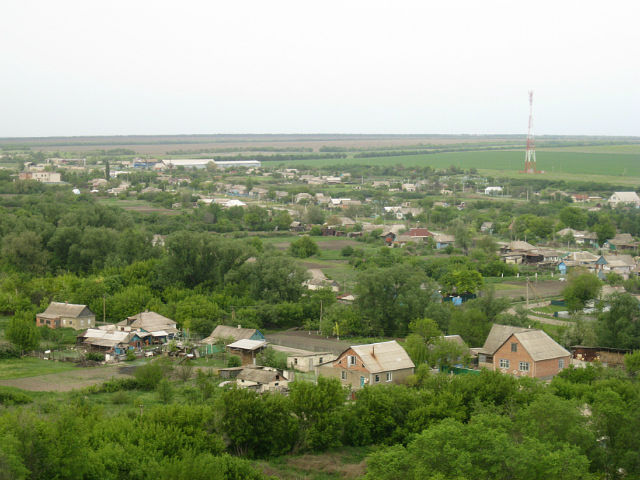 Администрация Сулинского сельского поселения
ВЫ ГОТОВЫ К УЧАСТИЮ В ПРОЕКТАХ ИНИЦИАТИВНОГО БЮДЖЕТИРОВАНИЯ?